Tentoonstelling in de kerk
Snoepen maar…
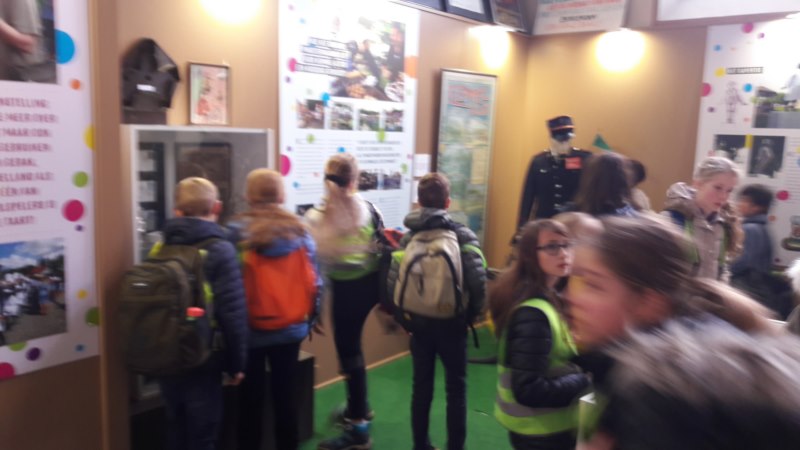 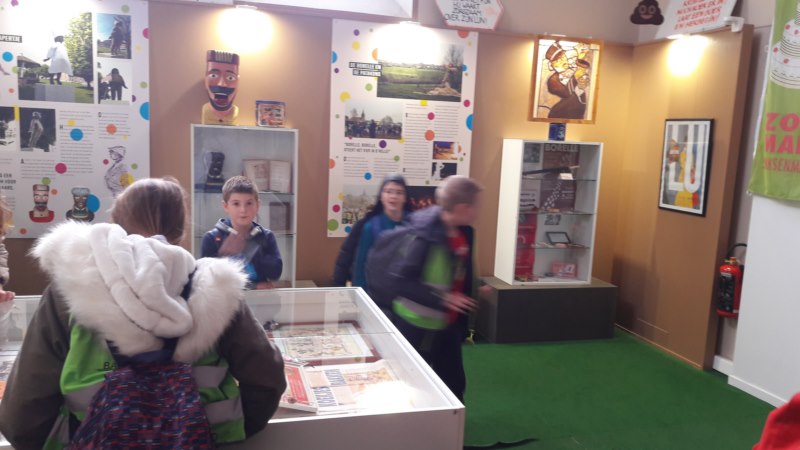 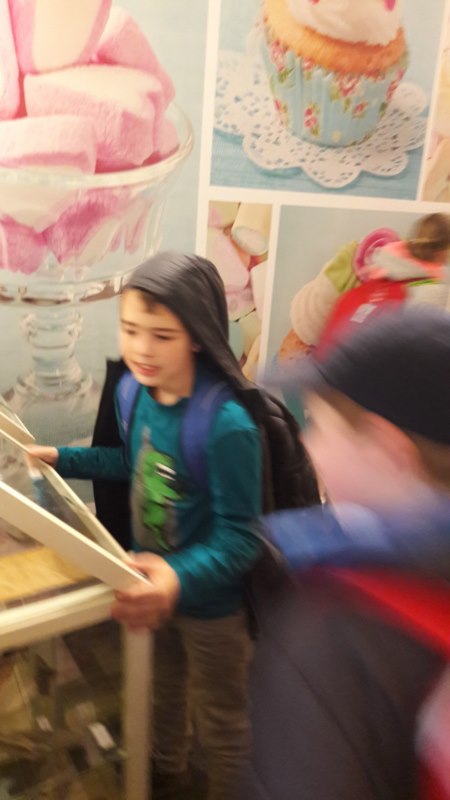 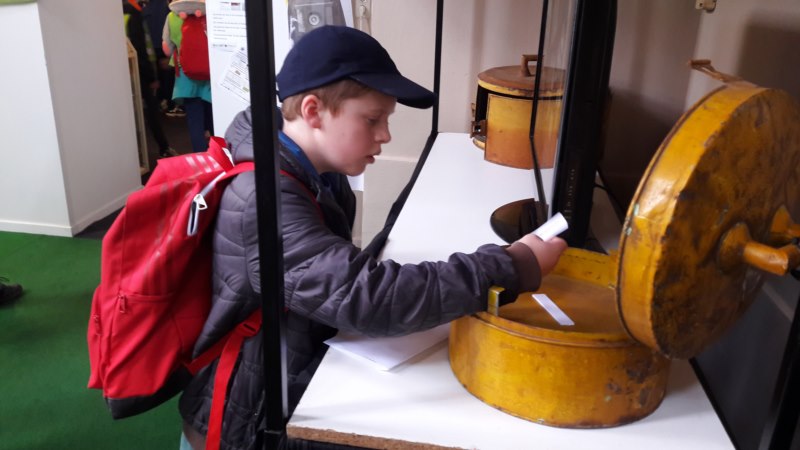 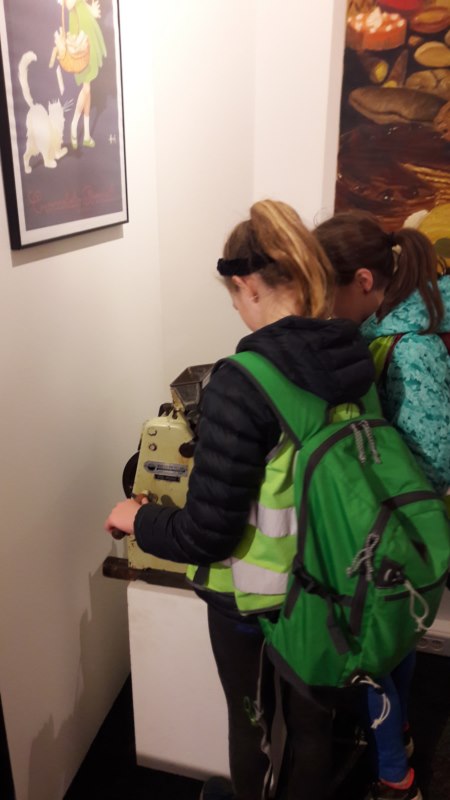 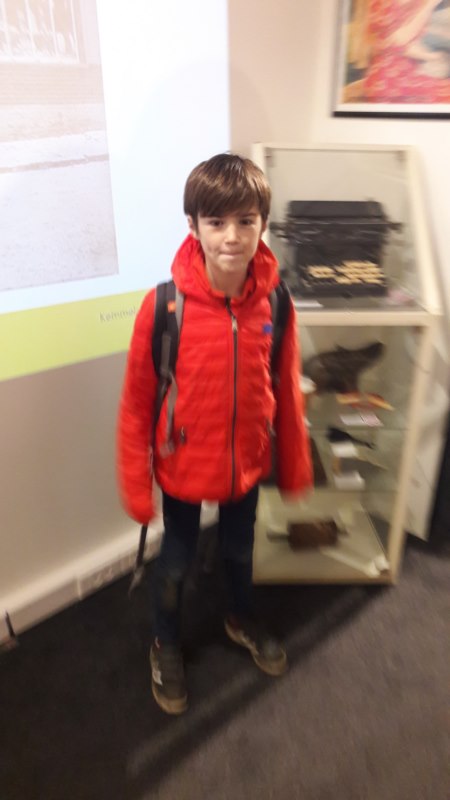 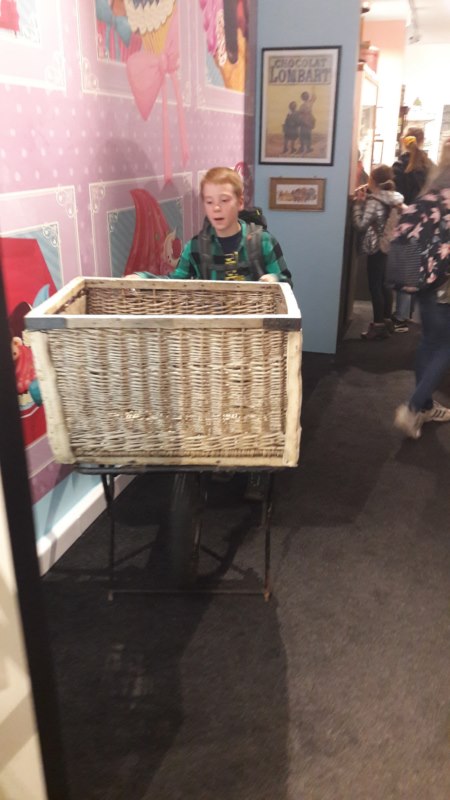 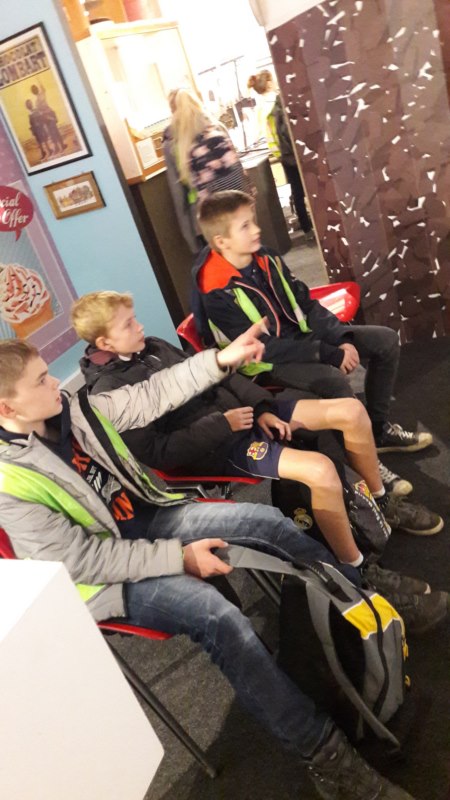 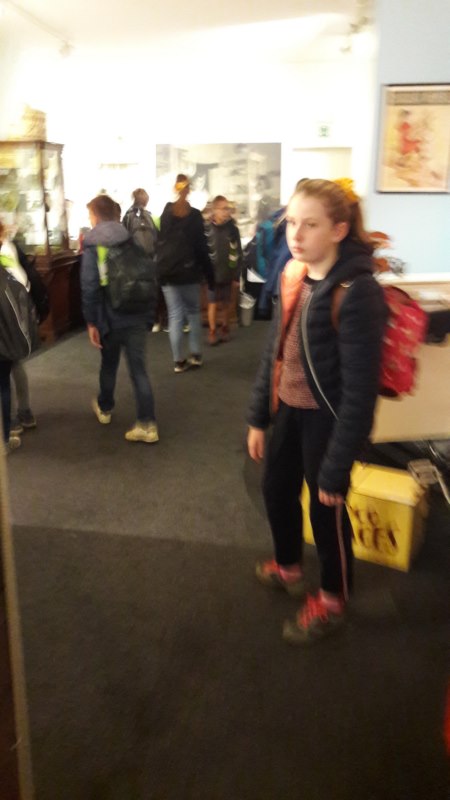 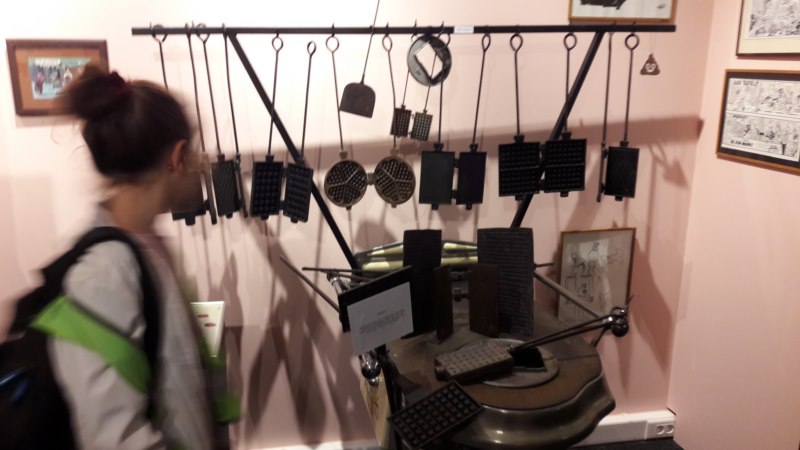 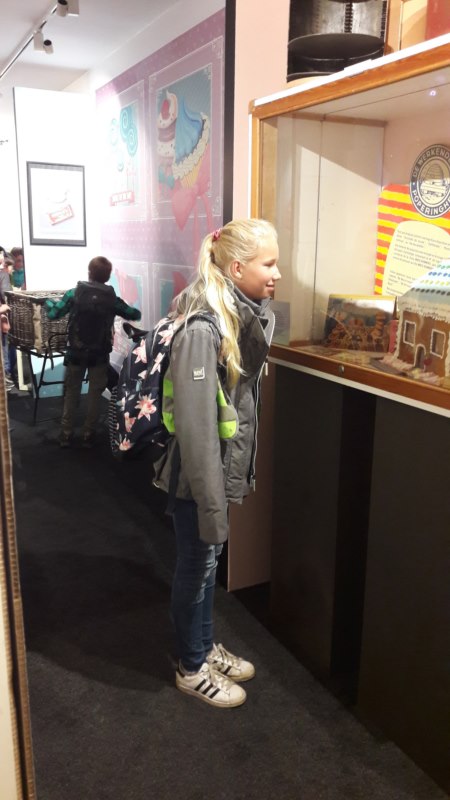 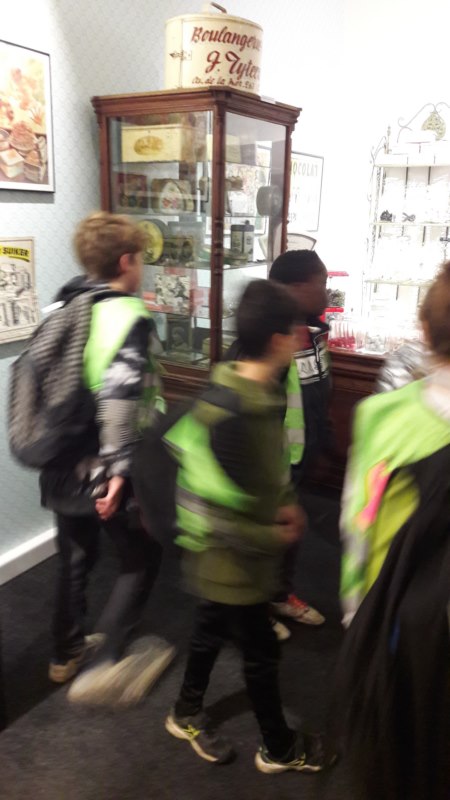 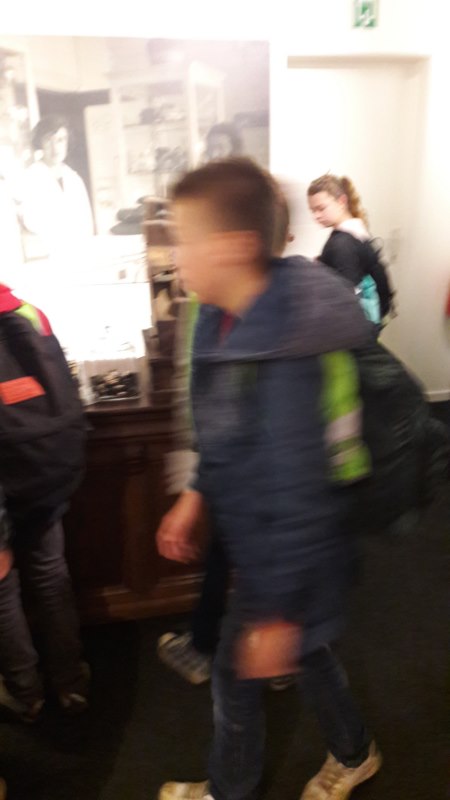 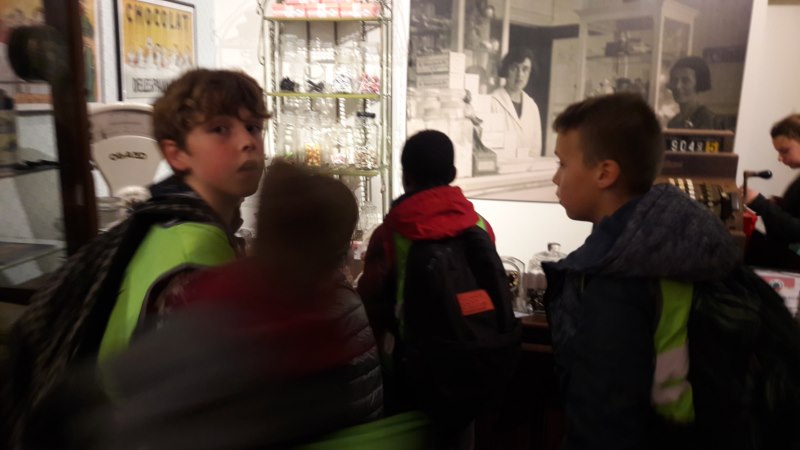 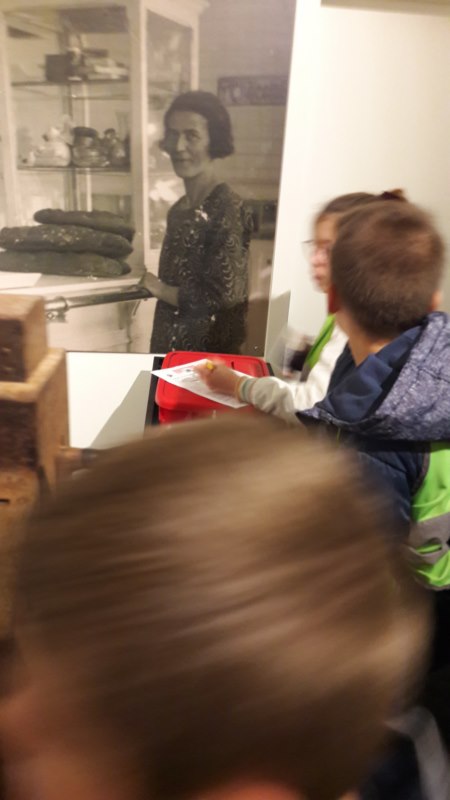 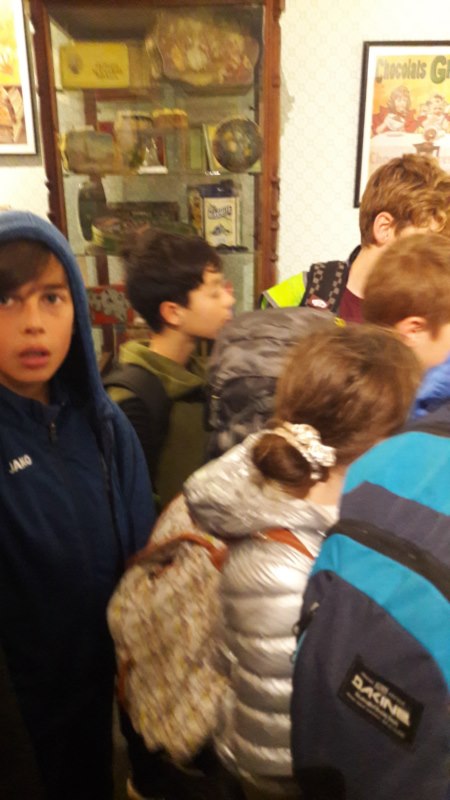 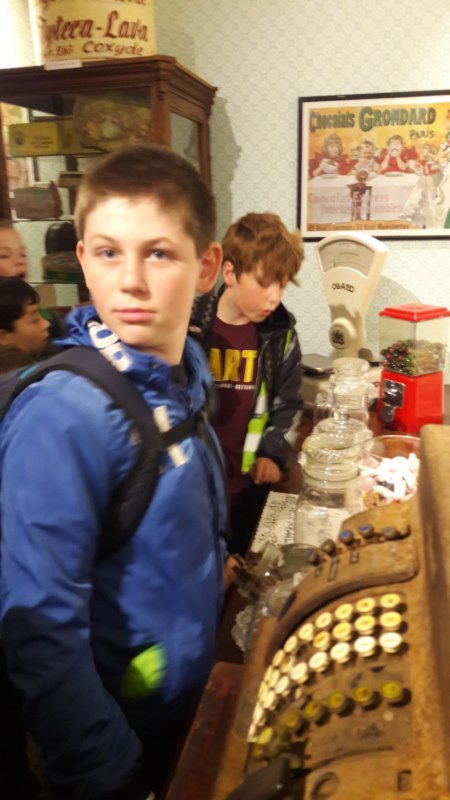 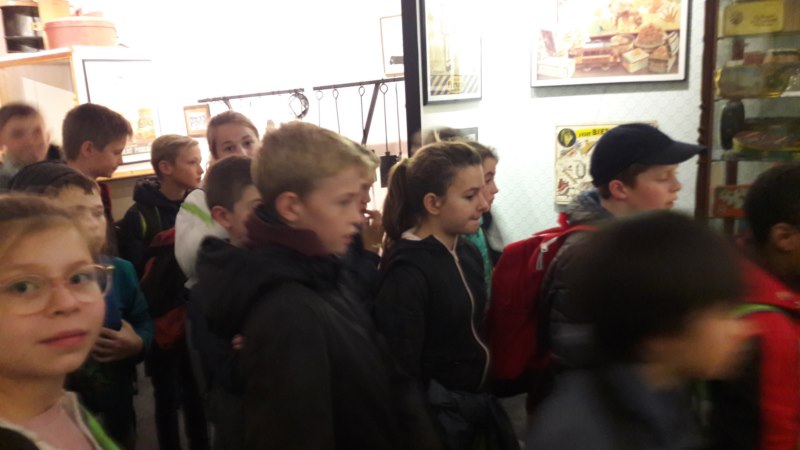 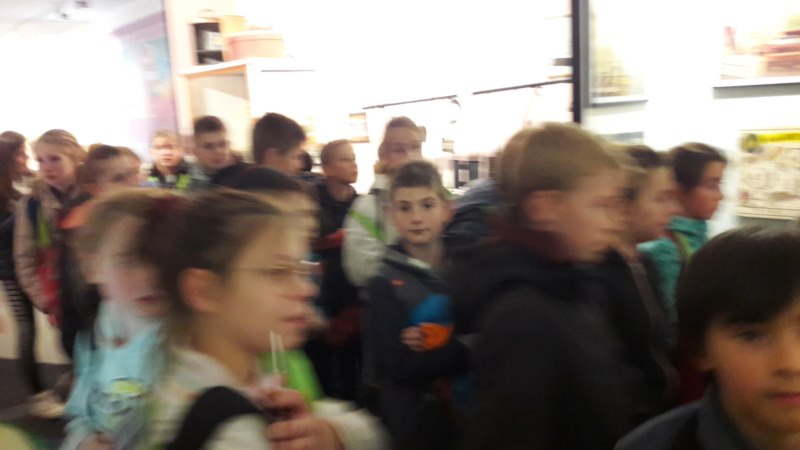 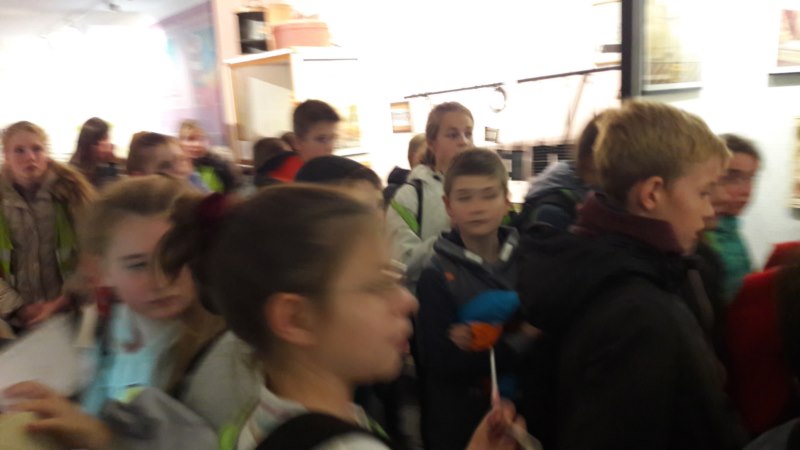 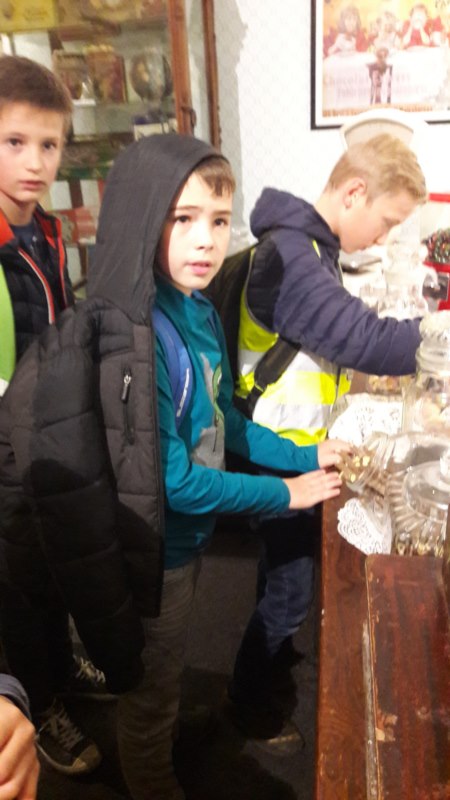 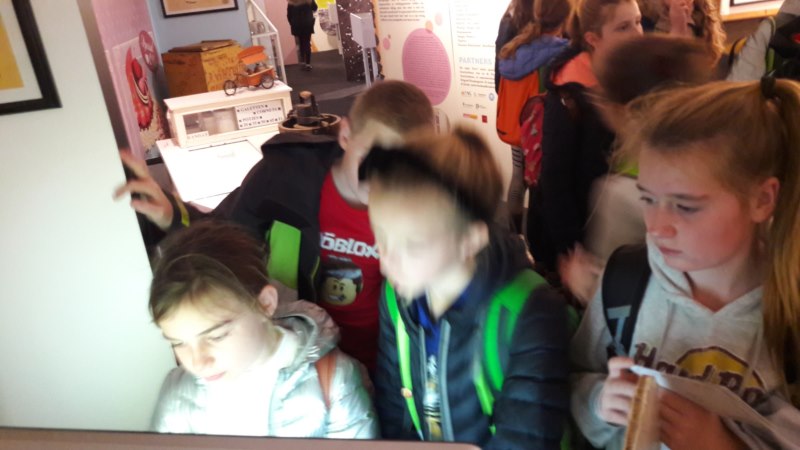 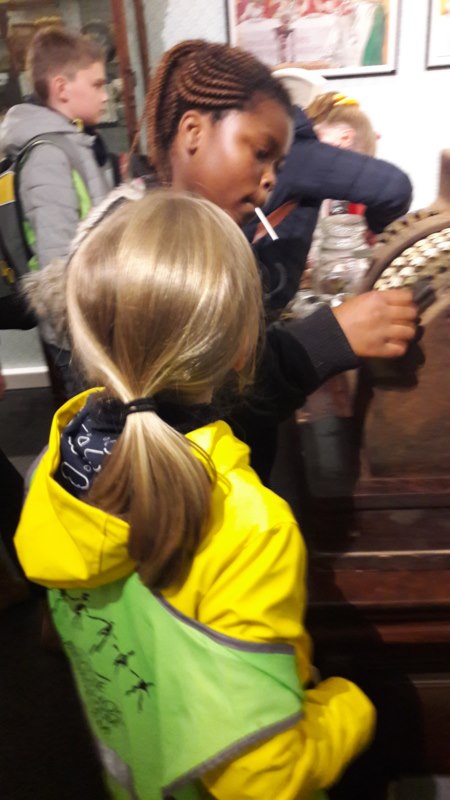 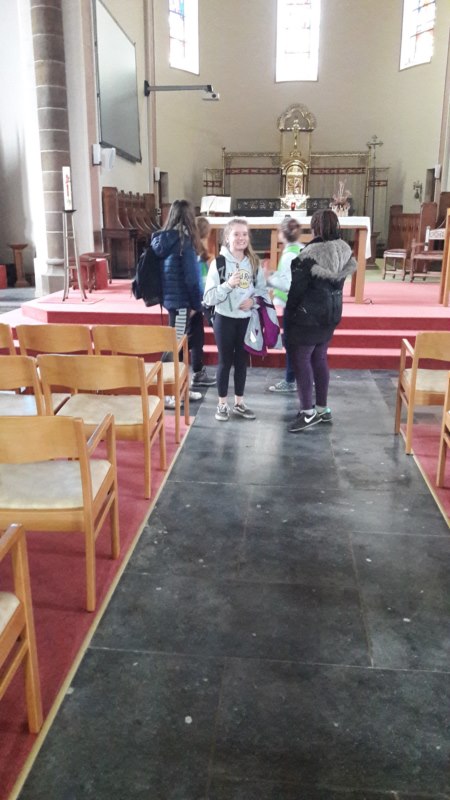 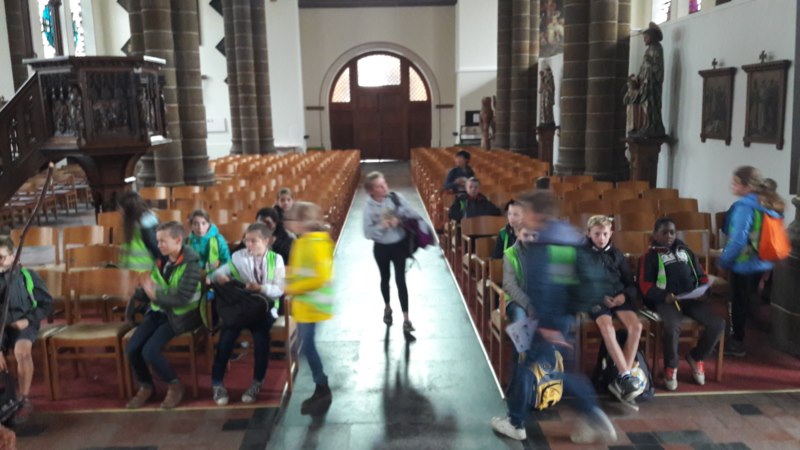